함께 가요 주님 손잡고
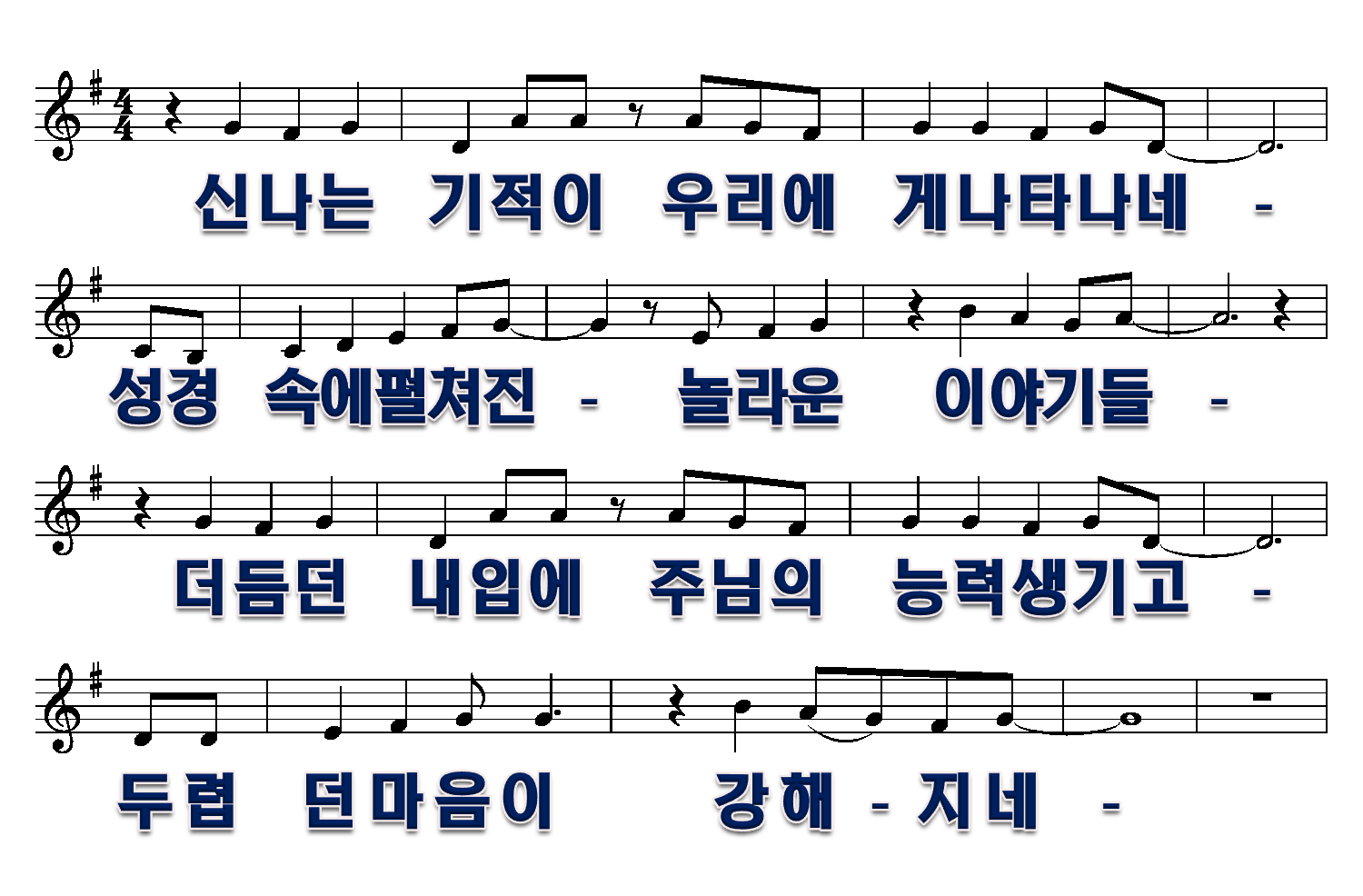 1/3
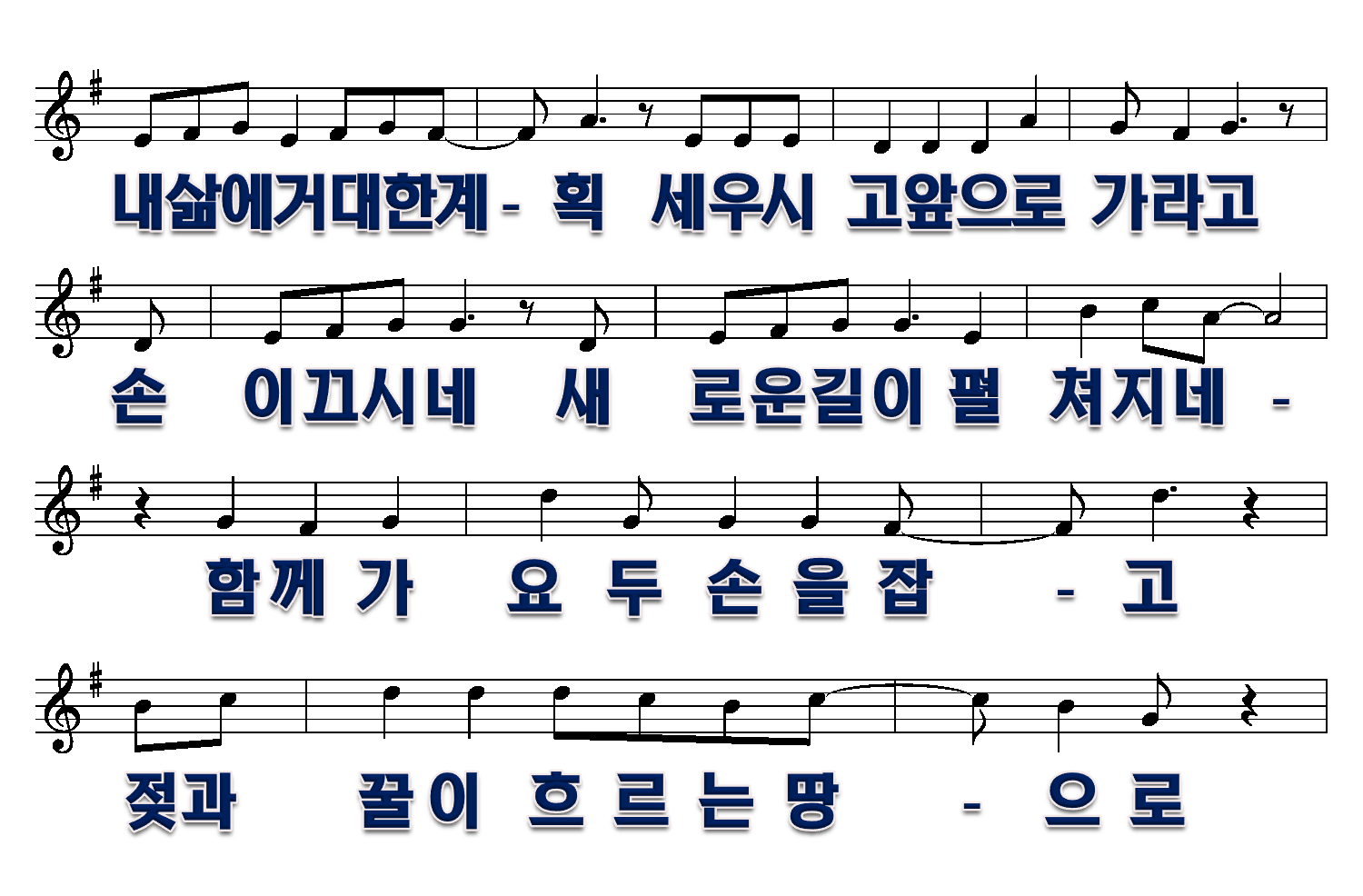 2/3
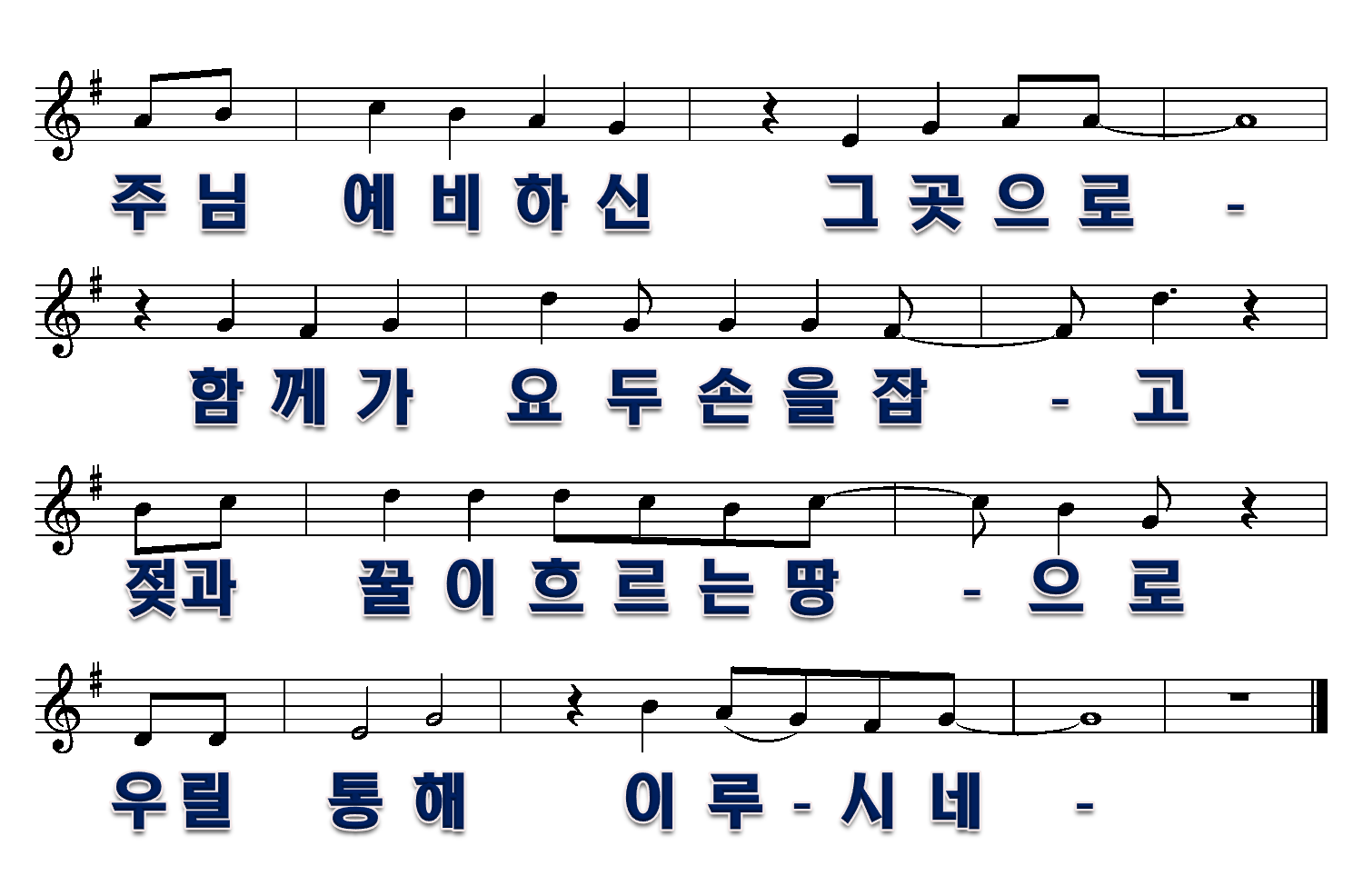 3/3